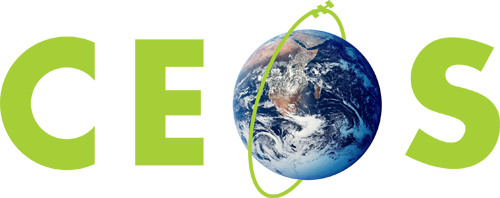 Committee on Earth Observation Satellites
Capacity Building Activities in Earth Observation at ISRO
Dr. A. Senthil Kumar
IIRS/ ISRO
Dehradun, INDIA

WGCapD-5 
Hampton, Virginia, USAMarch 29th – April 1st, 2016
Who are your implementing partners?
State RS Centre
RCs
Other DOS/ISRO Centres
ISRO Institutions for Capacity Building
Indian Institute of Remote Sensing (IIRS)
National Remote Sensing Centre (NRSC)
Space Application Centre (SAC) 
Indian Institute of Space Science& Technology (IIST)
IIRS
IIST
SAC
NRSC & RCs
What best practices do you follow?
ISRO approach for Capacity Building
Mission
Training & Education
Transfer technology through capacity building & research in the field of Remote Sensing & Geoinformatics for sustainable development.
Masters,
PG Diploma,
Certificate &
Tailor-made  
Courses
Capacity Building
& 
Professional
Excellence
EDUSAT-DLP,
Support to
 External Students 
& Researchers, etc.
Research Projects
Research
Outreach
What best practices do you follow? … (2)
Hands-on Training Programs @ IIRS
Postgraduate Diploma (10 months)

        


 

 Certificate Courses (8 weeks)



NNRMS-ISRO sponsored Certificate Courses (8 weeks for Univ.faculty) 


	


Awareness Program for Decision Makers (1 week)
Special On-Demand / Tailor-made Courses (1-8 weeks)
Remote Sensing & GIS in NRM  (7 specializations: Sustainable  Agriculture, Forest Resources & Ecosystem Analysis, Geosciences, Marine and  Atmospheric Sciences, Human Settlement Analysis , Water Resources,  Photogrammetry and Remote Sensing)

Geo-information Science & Earth Observation (Geoinformatics,  with ITC)
Remote Sensing & Image Analysis  (for Indian User Participants) 
Remote Sensing – with emphasis on DIP (ITEC Program, MEA, GoI)
Geoinformatics (ITEC Program, MEA, GoI)
Remote Sensing & GIS (8 disciplines: Water Resources, Forestry & Ecology, Urban & Regional Planning, Geosciences, Agriculture and Soils, Meteorology & Atmospheric Sciences, Cartography and Mapping and GIS Technology and Advances)
What best practices do you follow? … (3)
Education Programs @ IIRS
Master of Technology (M.Tech.) in RS & GIS






Master of Science (M.Sc.) in Geo-information Science 
    & Earth Observation (Specialization – Geoinformatics)
24 Months, since 2002
  Affiliated to Andhra University, Visakhapatnam 
  Specializations in 8 thematic disciplines (Sustainable Agriculture, Forest   		Resources & Ecosystem Analysis, Geosciences, Marine and Atmospheric 		Sciences, Human Settlement Analysis , Water Resources, 					Photogrammetry and Remote Sensing, and Geoinformatics)    
 Includes 12 month’ research
18 Months, since 2002
Offered as Joint Educational Program with ITC (Twente University)
Includes 4.5 months course work at ITC and 6 months research
What evidence do you measure to show that capacity is built?
Major Highlights of IIRS
C
A
 P
A
C
I
T
Y
Training 
&
Education
“Promote capacity building through Quality Training an Education in the field of Remote Sensing and Geoinformatics to comply with Requirements and Continuously Improve the Effectiveness of Quality Management System” – QUALITY POLICY  An ISO 9001-2008 Institute
Measures (till March 2016)
Research
B U I L D I N G
Professionals trained in IIRS: 10236 
Foreign professionals trained in IIRS: 965 from 95 Countries
Professionals trained in CSSTEAP-1547 from 34 countries in Asia-Pacific Region and 29 from 18 (outside AP)
M. Tech. students: 233 and M.Sc. Students:176 (since 2002) 
Tailor Made Courses: 3499 and Certificate 2865
Distance Learning  (EDUSAT based Program): >30,000 from 370 Institutes/ Colleges/Govt / Individuals.
Outreach
Whom are you targeting?
Education Programs @ IIRS
Capacity Building for Ministries & Departments  (April 2015 to Feb 2016)
Whom are you targeting?
Outreach Programs @ IIRS
(Satellite based interactive & internet based e_learning Initiatives)
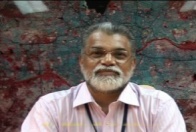 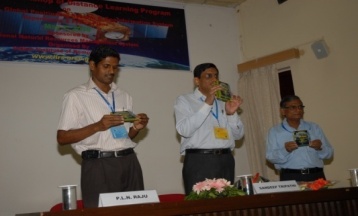 Initiated in 2007 to complement educational programs of Indian universities
About 30000 students from 370 Indian Universities/Institutions benefited so far
Who Can Participate?
UG & PG students/ Researchers/ Faculty
 Individuals having good internet facility
 Users under CEC-UGC / CIET networks
 Institutions on high-speed National Knowledge  Network (NKN)
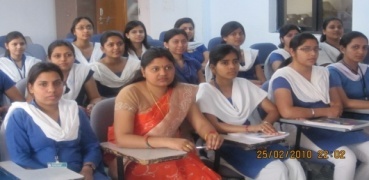 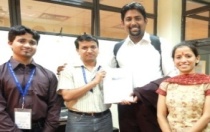 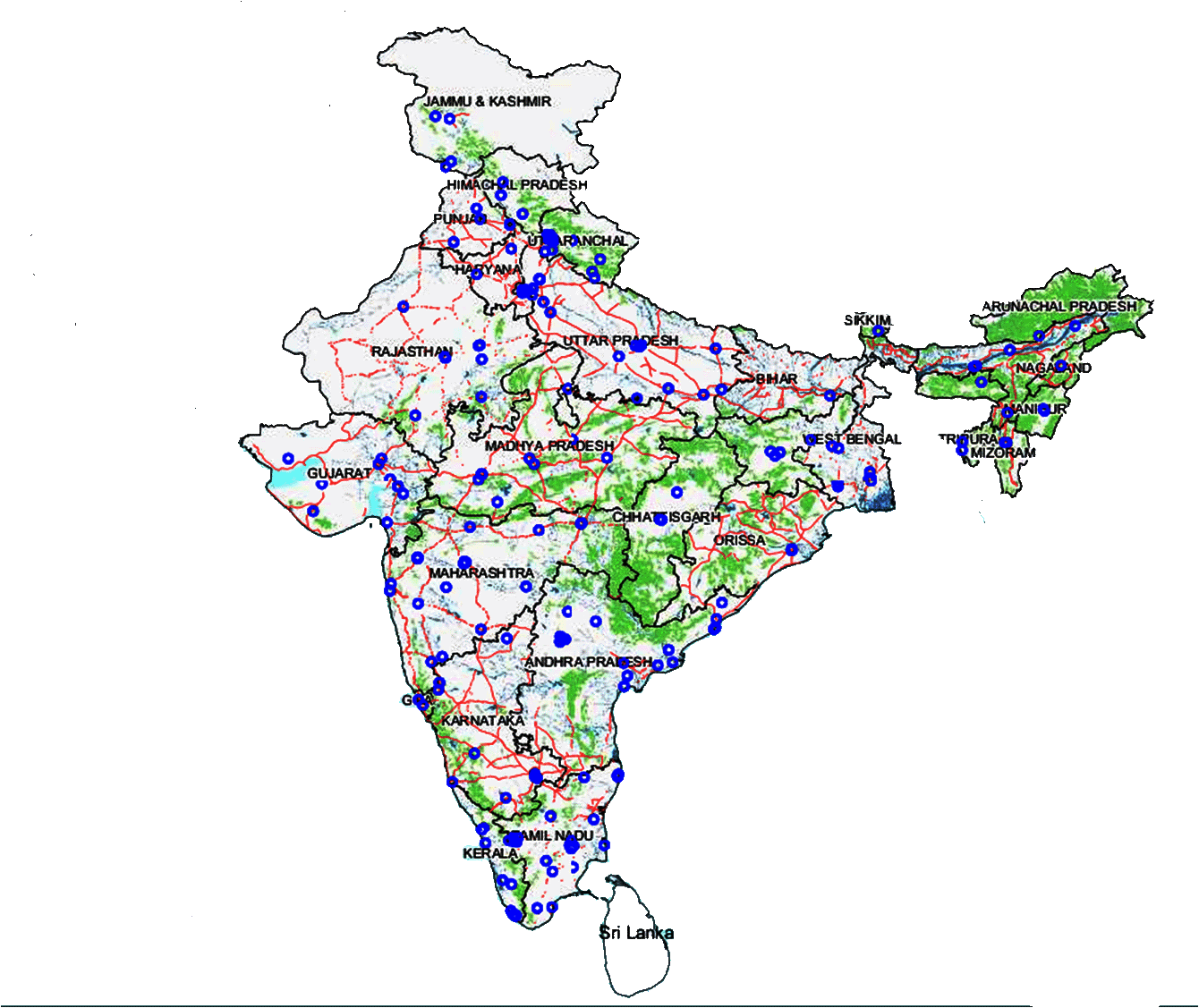 University Network with IIRS/ISRO
Courses Offered
Basic Course on RS, GIS & GPS (12 Weeks) 
 Advanced Courses (4 Weeks)
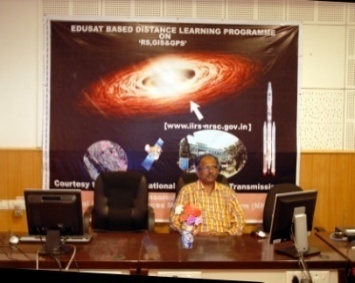 IIRS e_learning Initiative
certificate course of 4 months
Rich e-learning content is being developed with high quality animations / flash interactions and easy understanding modules
Focus on e-learning theme is Principles of Remote Sensing, GIS and GPS
What best practices do you follow? …
CB for International Participants
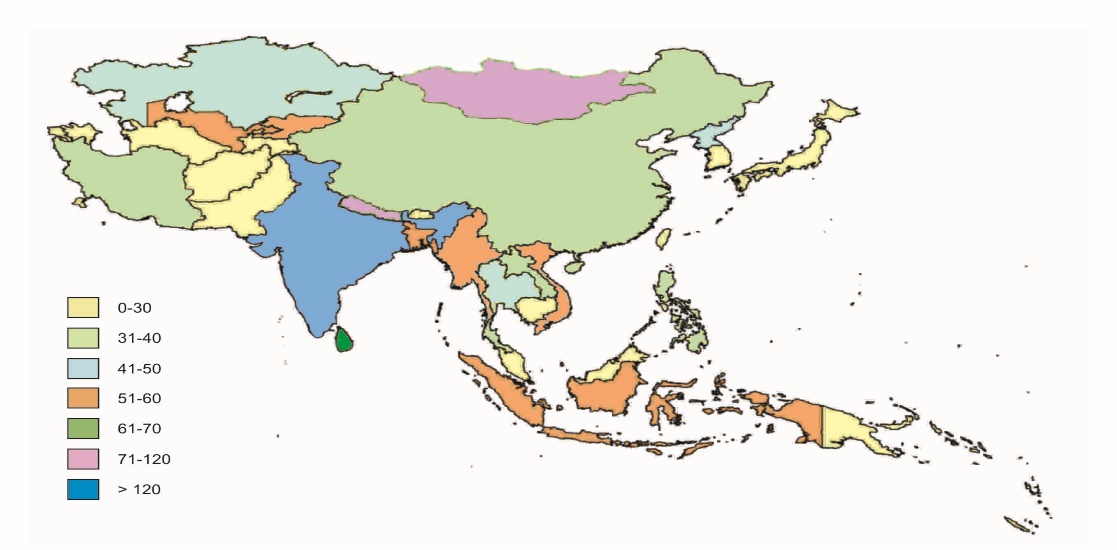 CSSTE-AP (UN affiliated) HQ: IIRS
Host HQ of CSSTE-AP & Support to Director, CSSTE-AP
PG-Diploma in RS/GIS (9 months) – 20 courses since 1996
Short Course RS GIS in a thematic area







ITEC – Ministry of External Affairs
Short Course in RS & Digital Image Processing (8 week)
Short Course in Geoinformatics
Foreign Students In Regular Trainings
Variable
Around 1500 participants 
      from 35 countries
What evidence do you measure to show that capacity is built?
CSSTEAP Courses in 2015
19th PG course in ‘RS & GIS’ at IIRS  Dehradun (July 1, 2014 – March 31, 2015).

9th PG course in ‘Satellite Meteorology and Global Climate’ at SAC Ahmedabad (August 1, 2014 - April 30, 2015). 

9th PG course in ‘Space and Atmospheric Sciences’ at PRL Ahmedabad (August 1, 2014 - April 30, 2015).

Short Course on ‘Earth Observation for Disaster Response and Recovery Preparedness’ for Bhutan officials at IIRS, Dehradun (April 13–17, 2015) in Collaboration with UNDP, Bhutan & UN-SPIDER, Beijing

Short Course on ‘Geospatial Technologies for Coastal & Marine Disaster Management & Climate Change’ at IIRS, Dehradun (May 4–31, 2015) 

International Training Course on ‘Small Satellite Missions’ at IIRS, Dehradun (November 16-27, 2015)
Completed
20th PG course on ‘RS & GIS’ at IIRS, Dehradun (July 1, 2015 - Mar.31, 2016)

10th PG course on ‘Satellite Communications’ at SAC, Ahmedabad (August 1, 2015 – April 30, 2016)

1st PG course on ‘Global Navigation Satellite Systems’ at SAC, Ahmedabad during August 1, 2015 – April 30, 2016
In progress
What best practices do you follow?
Capacity Building @ NRSC
NRSC & Regional Centers (West, East, Central and South) have contributed to Capacity Building for Officials from various User Departments and In-House Capacity Building for ISRO Scientists  in effective use of Space Inputs by organizing Training Programs / Courses, Outreach and Promotional Activities. Officials from Government, Private / NGO, Academia including Research Scholars trained in various courses.
NRSC Capacity Building
Types of Training Programmes organized  at T&ED
Regular Courses
Special Courses 
 Customized courses based on user’s request
In-House Programmes for ISRO/DOS and NRSC Scientists

RS Applications Area  and Regional Centers conducted 
Outreach & Promotional Activities on Space Inputs for Governance & Development
Regional Centers conducted training programmes for users
Training  / Courses
Outreach Activities
Officials Trained from Various Courses  at Training Division in  2015-16 ( no. of courses)
Training  Division
Application Groups/ RSAA
Regional Centres
What best practices do you follow?
Capacity Building @ NRSC
In 2015-16, NRSC organized 22 training programmes, imparting  training to 505 officials from User Departments through various courses including 150 persons through 6 Bhuvan overview trainings.

Brief details on training courses organized in 2015-16 as follows.

Regular courses: In the area of “Geospatial Technologies and Applications” and “Microwave Remote Sensing Applications” were organized to facilitate effective utilization of Remote Sensing data in various Geo-spatial Applications besides promoting RISAT utilization.

Special Courses: To provide exposure in State-of-the-art technology in emerging fields, 1 to 2 weeks Special courses  on Emerging Trends in Remote Sensing, Hyperspectral Remote Sensing, Remote Sensing Ground Segment Systems, Advances in GIS, Open source GIS and Bhuvan Overview Training organized for the benefit of user community.

User Customized courses: Based on request from user departments, courses were organized in the area of specialization towards adoption and use of Remote Sensing technology in their organizations. Courses under ISRO-DMSP and two  course for CWC officials, NDEM and Training for NCERT PG Teachers  under ISRO/NCERT Initiative were organized.
What evidence do you measure to show that capacity is built?
Capacity Building @ NRSC
2,577 officials were trained in Bhuvan-NUIS on  GIS Based Master Plan Preparation for Central and State level Urban administrators/Town Planners at Urban Local bodies  (ULB). National/Regional/State level workshops were conducted by  Urban Studies Group (NRSC), RRSC-South and Partner Institutions
500 people were trained under IWMP for DOLR MoRD on  IWMP Bhuvan (Srishti)  and Smart Phone App (Drishti) Training cum orientation Programme as well as 900 people were trained on Identification and mapping of small water bodies in Tribal Inhabited Area by Land Resources Group (NRSC)
700  people were trained through Bhuvan Outreach  activities through  Workshops, popularizing and Training programs by Bhuvan Team, NRSC
123 Officials were trained under Coordinated programme on Horticulture Assessment and Management using Geoinformatics (CHAMAN) by Agricultural Sciences Group (NRSC), RRSC-East/Central and South
44 Officials were trained on Feasibility Evaluation of Water Supply Pipeline Grid using Geospatial Techniques  by Geosciences Group, NRSC
125 PG Geography Teachers from NCERT were trained under ISRO and NCERT initiative by RC-West, East, Central, South and Training Division (NRSC)
188 Officials from Archeological Survey of India were trained on “Inventory and Site Management  plans of Monuments and Heritage” by RRSC-South, West and East
What best practices do you follow?
Capacity Building @ NRSC
Promotional Activities by NRSC including Regional Centers: 

Organized User Interaction workshops
Organized National and International Workshops with Collaborating Organizations / Societies
Delivered Invited & Contributed Talks in various National workshops 
Showcasing the potential of Geospatial  Applications by means of Posters
Kept Exclusive Exhibition Stalls in various workshops providing awareness and outreach of Technology, visited by about 1 Lakh people.

Support to Institutions in Educational Activities by NRSC including Regional Centers: 
As a part of Educational support, about 100 M.Tech / B.Tech students at NRSC, Hyderabad and  80 B.Tech Students at Regional Centres have carried out their course project work in the areas of
Geospatial Applications
 Hardware development and 
Software Development
What best practices do you follow?
Capacity Building @ NRSC
Courses  Planned in 2016-17
What best practices do you follow?
Capacity Building @ IIST
Undergraduate level programmes
1. B.Tech in Aerospace Engineering
2. B.Tech in Avionics
3. B.Tech in Engineering Physics (started from the year 2014).
4. Five Year Dual Degree Programme (B.Tech-M.S/M.Tech).
What best practices do you follow?
Capacity Building @ IIST
Academics and internship programmes abroad (for B.Tech Students)
California Institute of Technology (CALTECH), U.S.A.
Universities Space Research Association (USRA), U.S.A.
Jet Propulsion Laboratory (JPL), U.S.A.
Lockheed Martin Undergraduate Student Visitation Program
Mitacs Globalink Foundation, Canada
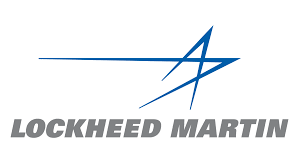 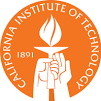 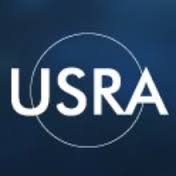 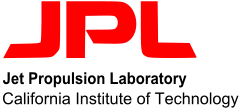 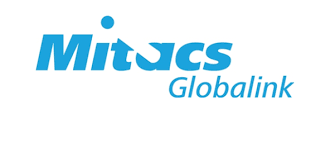 What best practices do you follow?
Capacity Building @ IIST
PG/Doctoral programmes
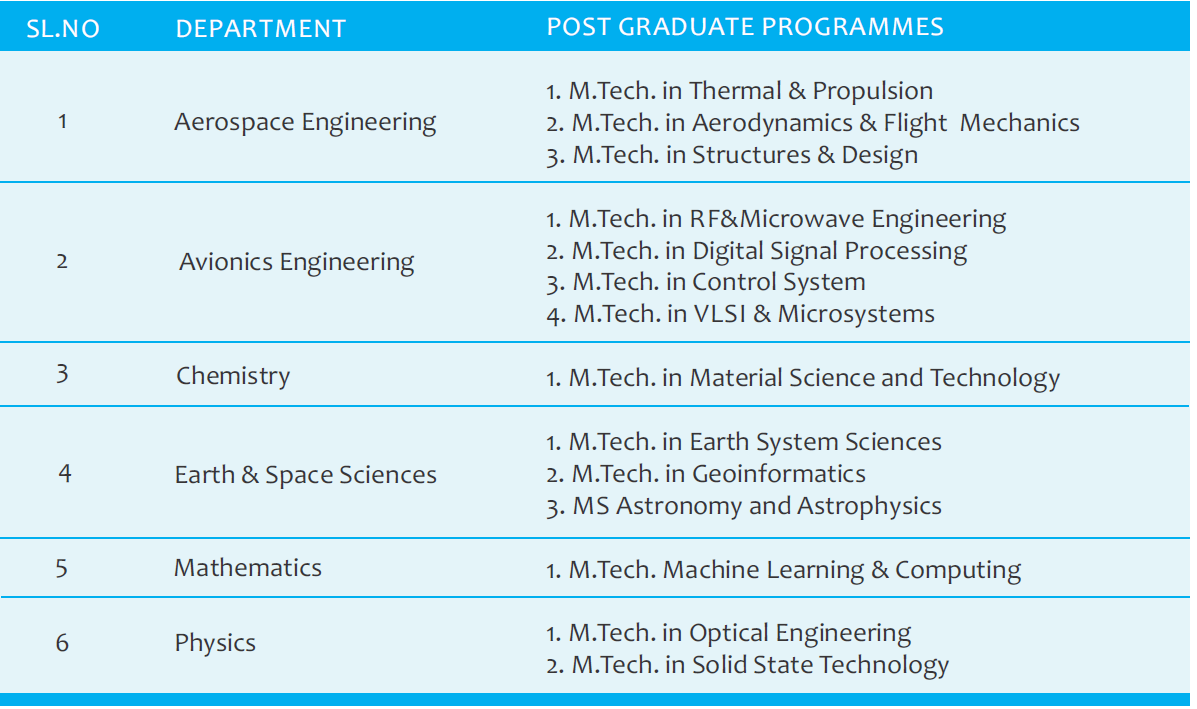 What evidence do you measure to show that capacity is built?
Capacity Building @ IIST
B.Tech student strength across the disciplines
What best practices do you follow?
Capacity Building @ IIST
Centers of Excellence in IIST
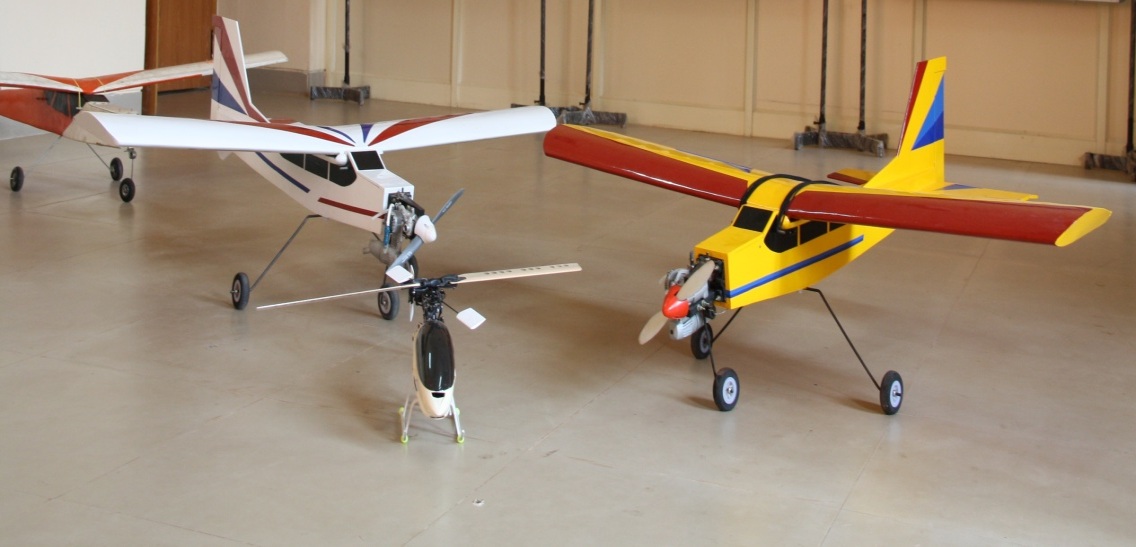 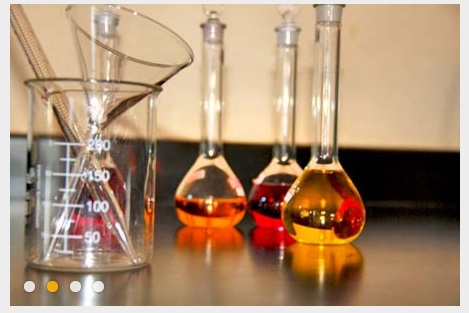 What best practices do you follow?
Capacity Building @ IIST
Advanced Space Technology Development Cell (ASTDC)
Identification of new technologies for space missions related to launch vehicles.
Development of payloads and advanced satellite systems with ISRO centres.
Incubation of business ideas of IIST students that target aerospace technology applications.
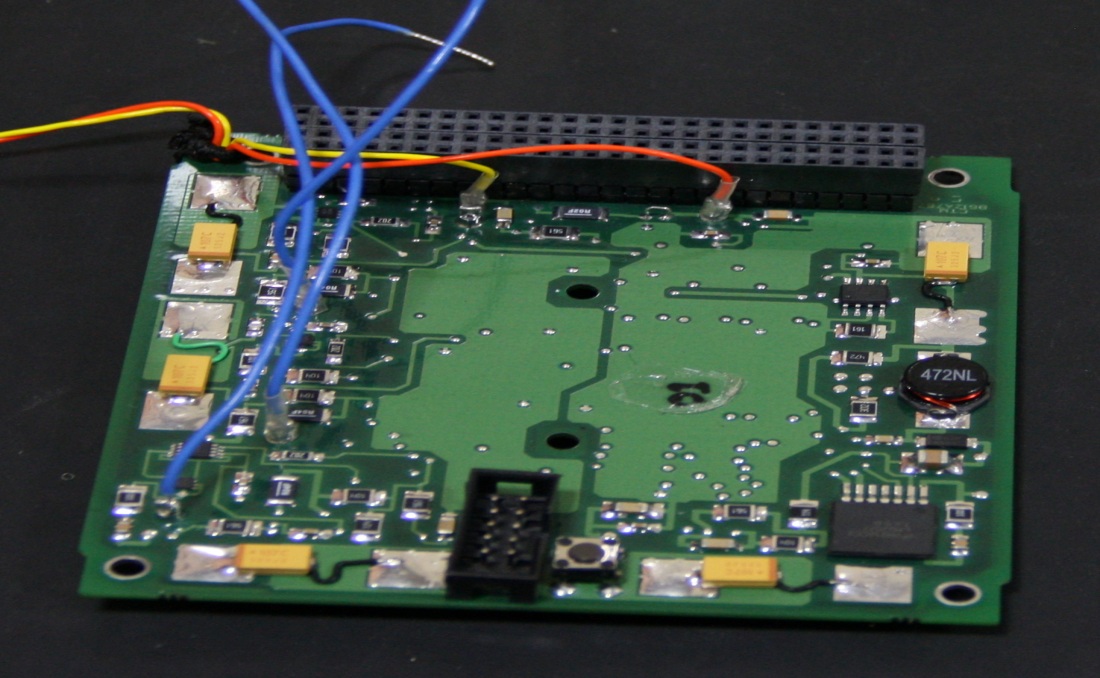 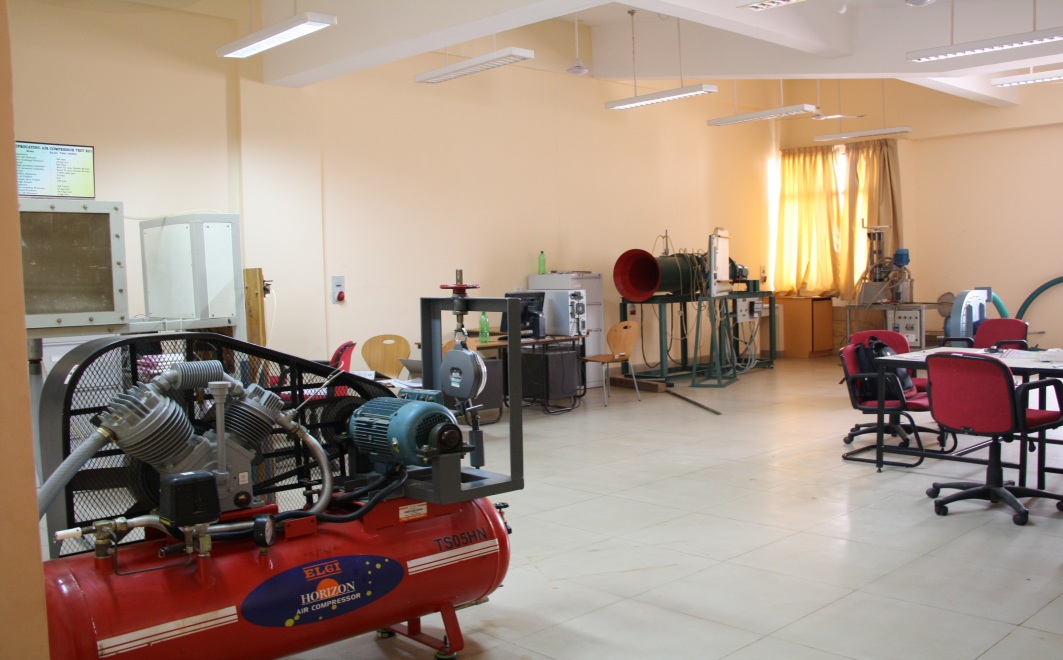 Summary: ISRO Capacity Building
Targeted CB Programs:
Individual CB: Education, training, employment and Mentoring …for future decision makers 
Structured Training Programs (in-house)
Training of Trainers (School, UG teachers)
Tailor-made Training Programs
Active Learning & Offline Outreach Programs
Interactive Workshops
Summary: ISRO Capacity Building
ISRO’s Capitals to achieve programs:
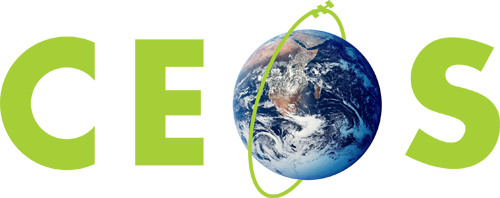 Committee on Earth Observation Satellites
Thank you for attentionQ & A